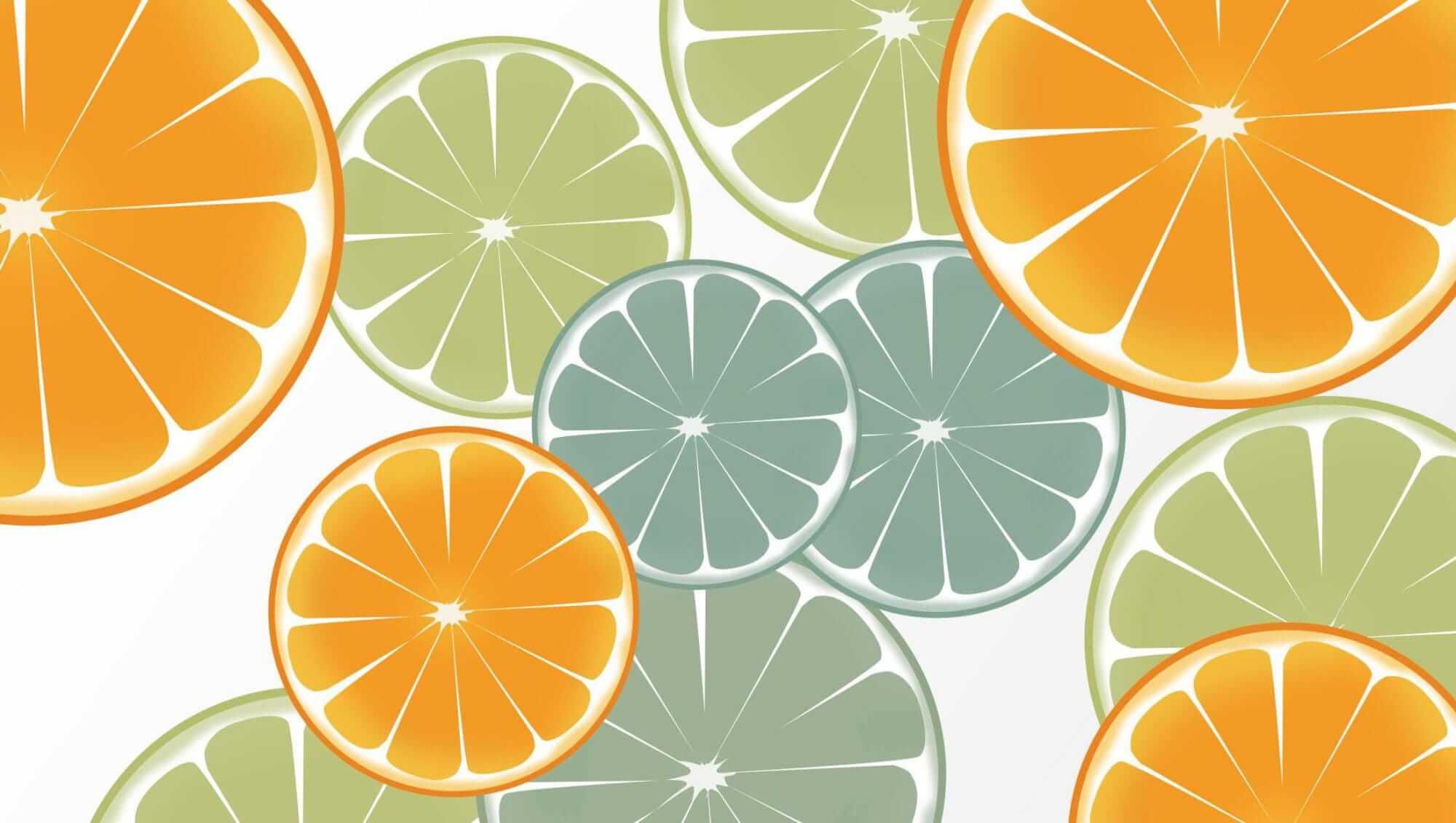 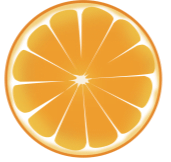 清 新 橙 子
 通 用 模 版
汇报人：优页PPT
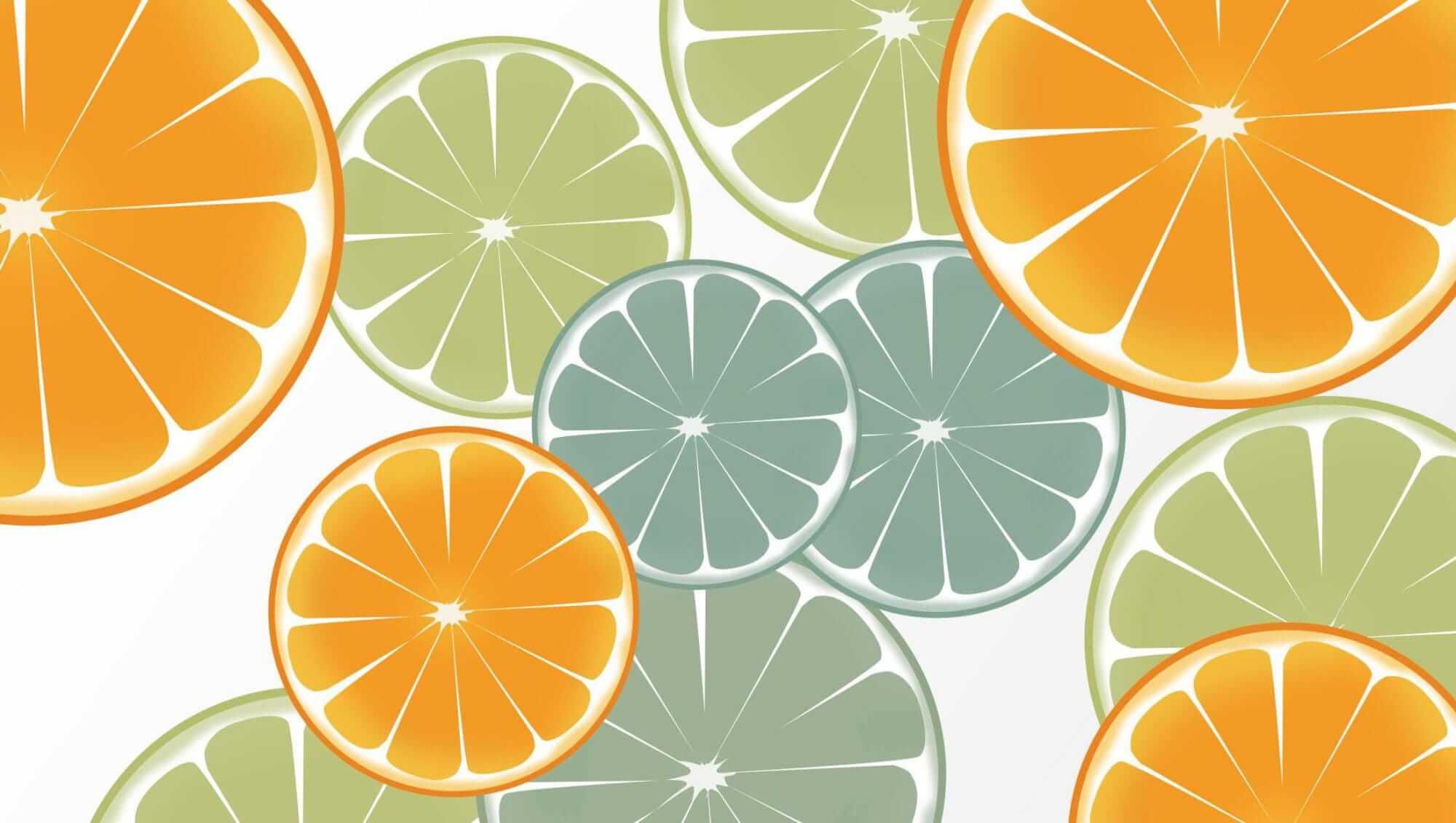 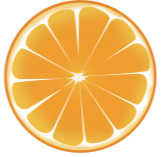 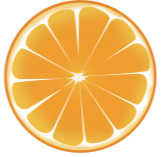 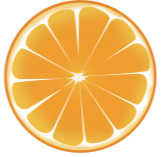 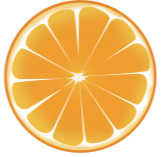 01
02
03
04
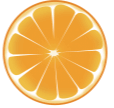 目 录
此处添加标题
此处添加标题
此处添加标题
此处添加标题
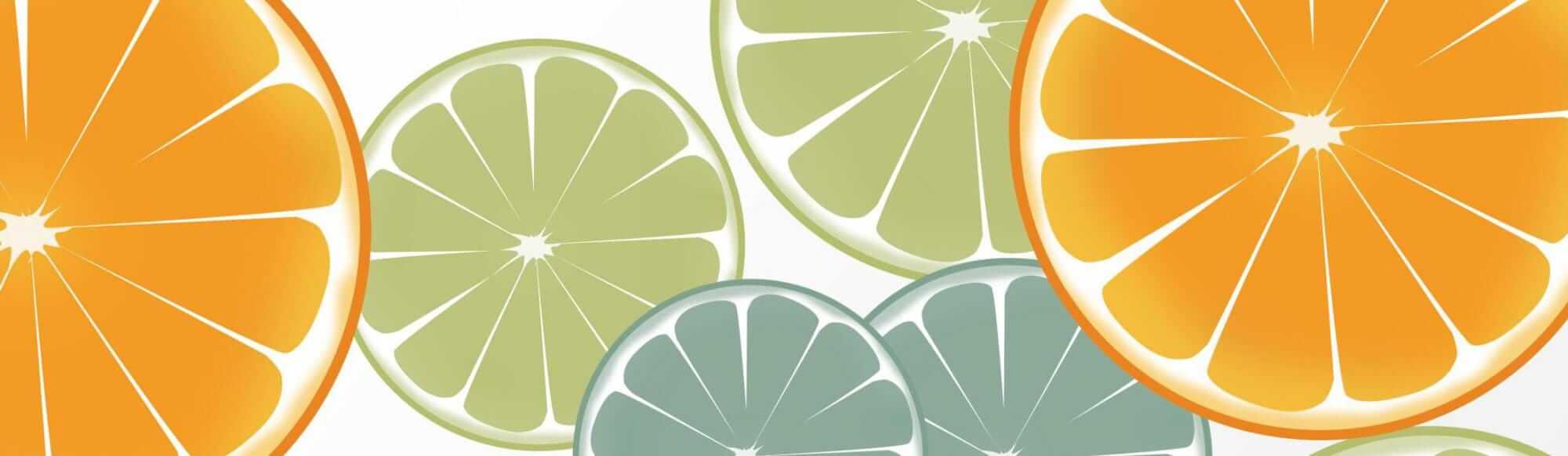 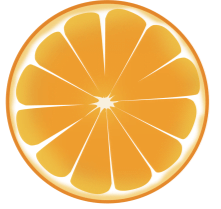 01
https://www.youyedoc.com/
此处添加标题
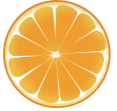 01
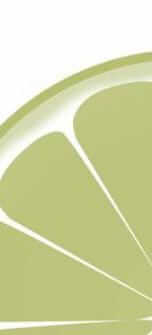 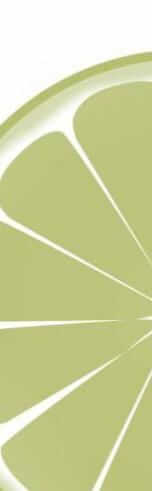 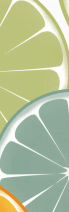 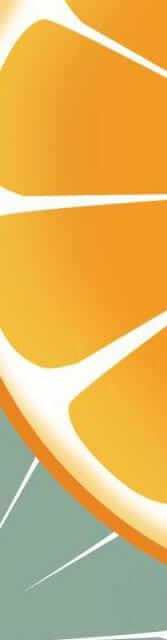 请输入你的标题
此处输入你的正文内容，此处输入你的正文内容，此处输入你的正文内容，此处输入你的正文内容，
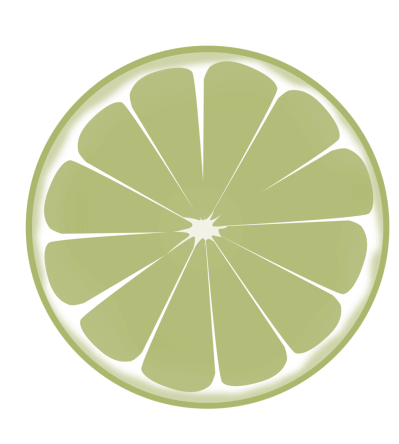 此处输入你的正文内容，此处输入你的正文内容，此处输入你的正文内容，此处输入你的正文内容，
此处添加标题
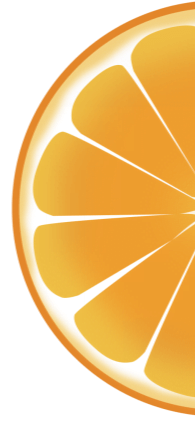 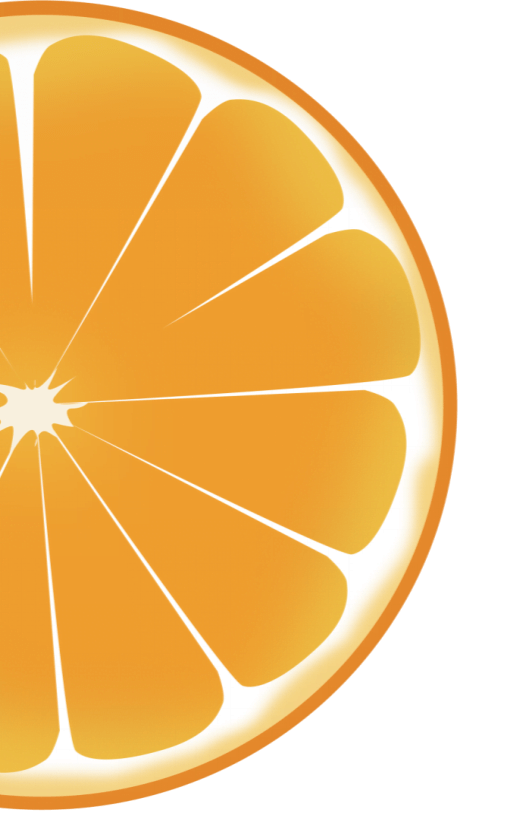 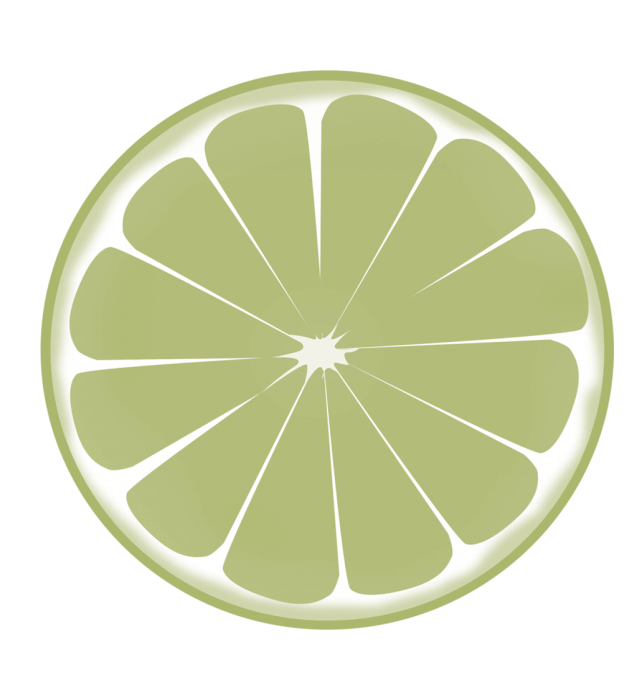 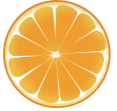 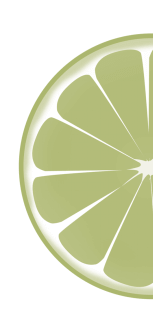 01
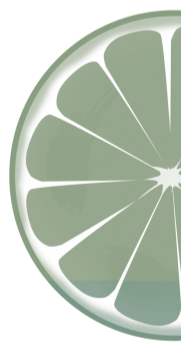 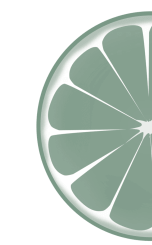 请输入你的标题
副标题文字输入
此处输入你的正文内容，此处输入你的正文内容，此处输入你的正文内容，此处输入你的正文内容，
此处输入你的正文内容，此处输入你的正文内容，此处输入你的正文内容，此处输入你的正文内容，
此处添加标题
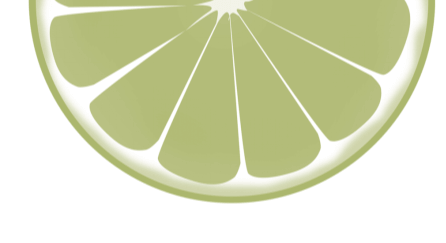 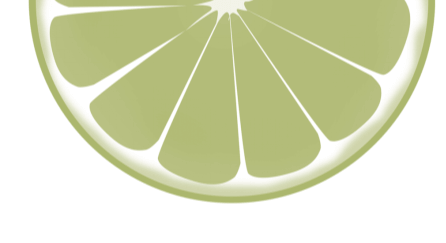 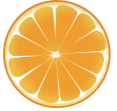 01
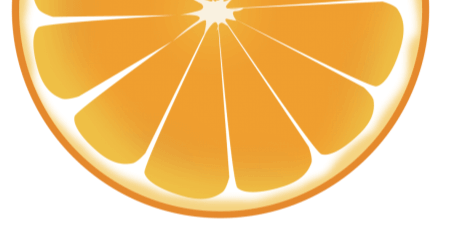 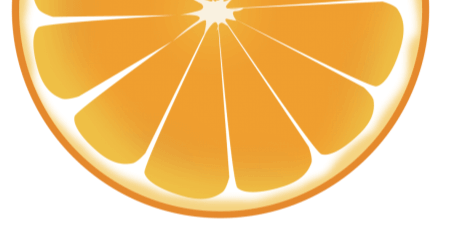 你的标题
你的标题
此处输入你的正文内容，此处输入你的正文内容，
此处输入你的正文内容，此处输入你的正文内容，
你的标题
你的标题
此处输入你的正文内容，此处输入你的正文内容，
此处输入你的正文内容，此处输入你的正文内容，
此处添加标题
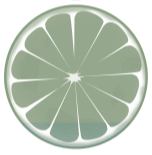 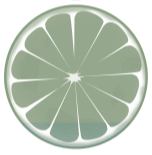 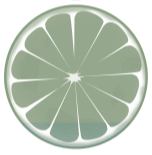 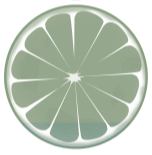 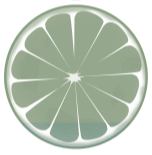 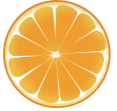 01
02
03
04
05
01
此处输入你的正文内容，此处输入你的正文内容，
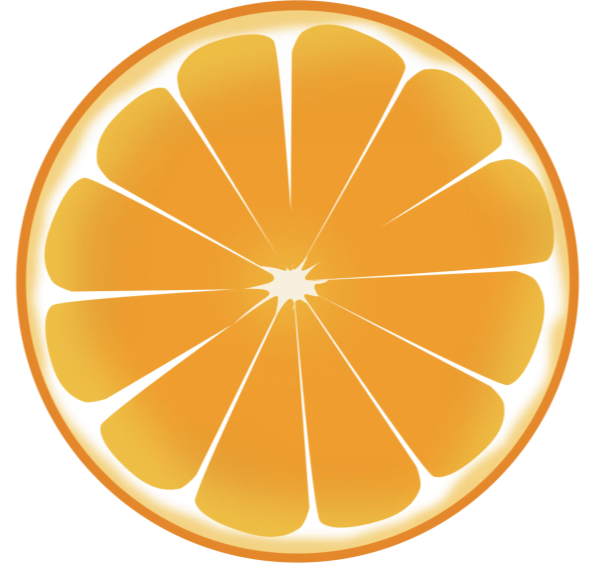 请输入
你的标题
此处输入你的正文内容，此处输入你的正文内容，
此处输入你的正文内容，此处输入你的正文内容，
此处输入你的正文内容，此处输入你的正文内容，
此处添加标题
此处输入你的正文内容，此处输入你的正文内容，
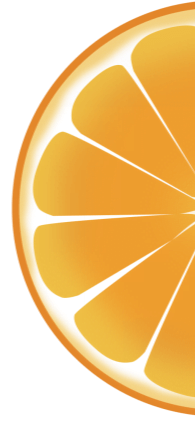 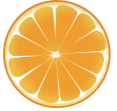 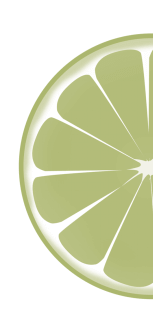 01
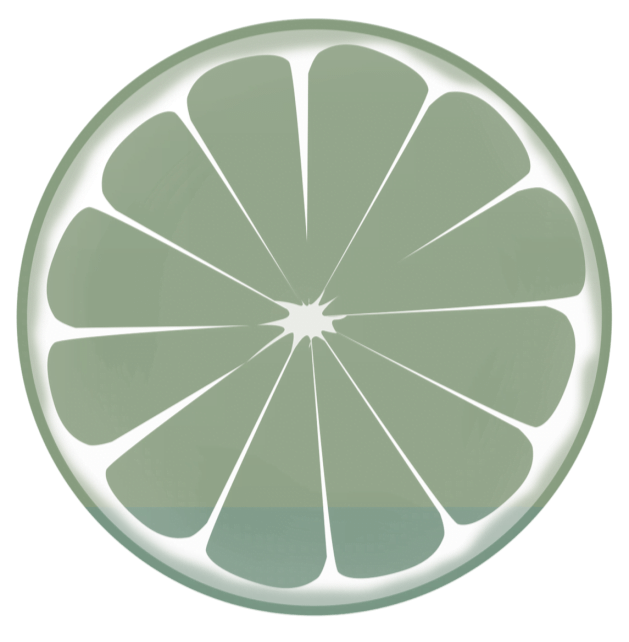 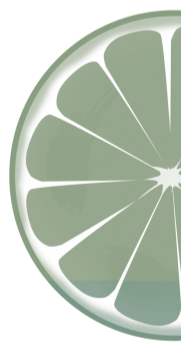 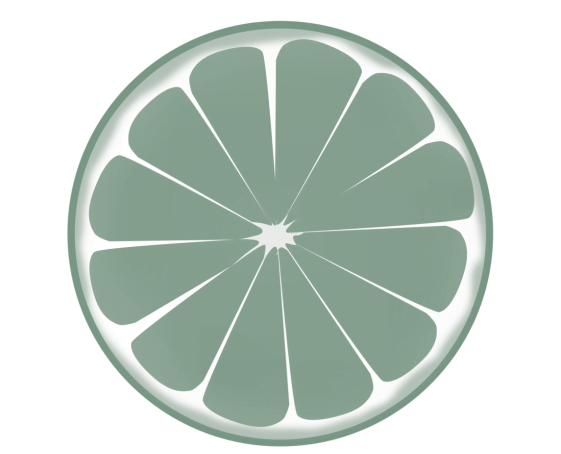 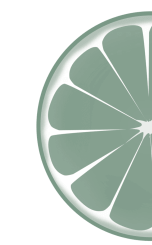 请输入你的标题
此处输入你的正文内容，此处输入你的正文内容，此处输入你的正文内容，此处输入你的正文内容，
此处添加标题
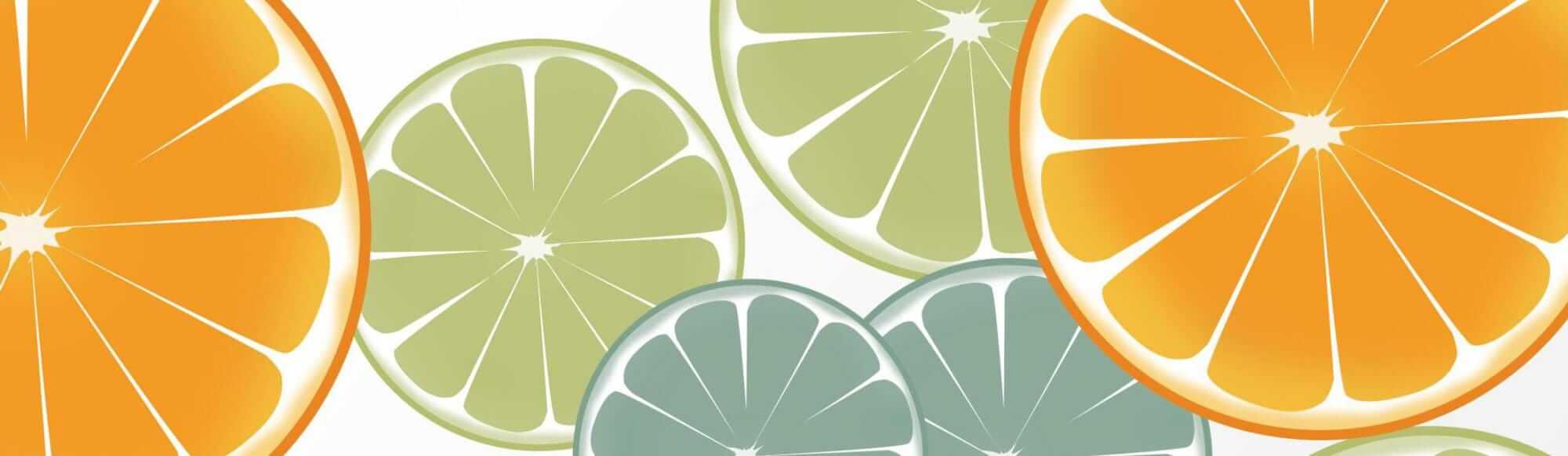 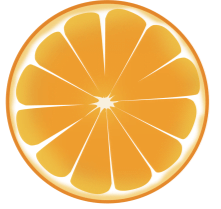 02
此处添加标题
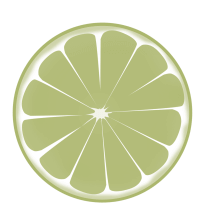 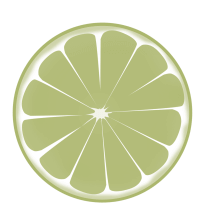 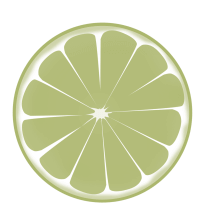 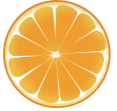 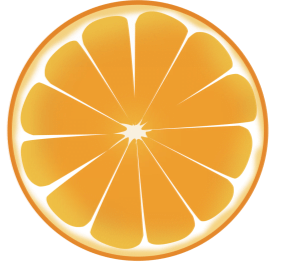 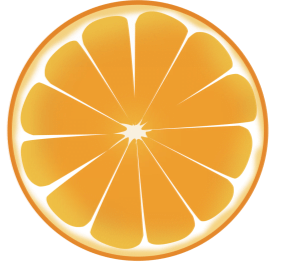 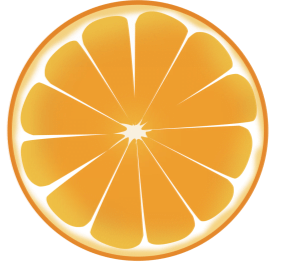 02
你的标题
你的标题
你的标题
此处输入你的正文内容，此处输入你的正文内容，此处输入你的正文内容，此处输入你的正文内容，
此处输入你的正文内容，此处输入你的正文内容，此处输入你的正文内容，此处输入你的正文内容，
此处输入你的正文内容，此处输入你的正文内容，此处输入你的正文内容，此处输入你的正文内容，
此处添加标题
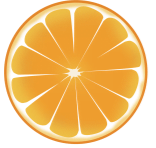 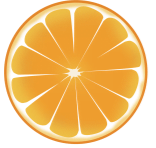 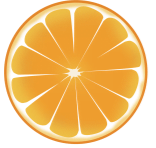 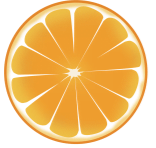 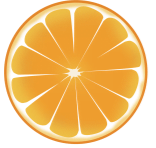 01
02
03
04
05
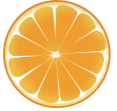 02
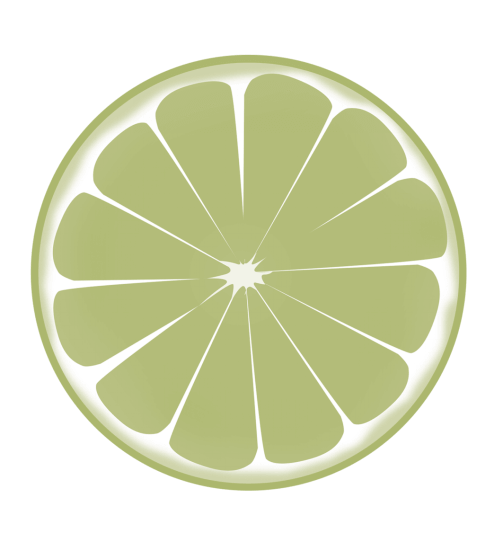 你的标题
此处输入你的正文内容，此处输入你的正文内容，
你的标题
此处输入你的正文内容，此处输入你的正文内容，
你的标题
此处输入你的正文内容，此处输入你的正文内容，
你的标题
你的标题
此处添加标题
此处输入你的正文内容，此处输入你的正文内容，
此处输入你的正文内容，此处输入你的正文内容，
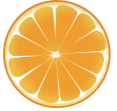 02
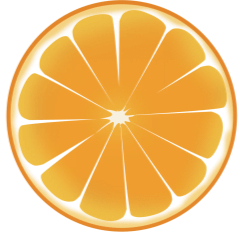 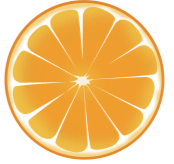 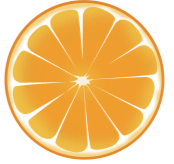 请输入你的标题
此处输入你的正文内容，此处输入你的正文内容，
请输入你的标题
请输入你的标题
此处输入你的正文内容，此处输入你的正文内容，
此处输入你的正文内容，此处输入你的正文内容，
此处输入你的正文内容，此处输入你的正文内容，
此处添加标题
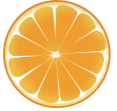 02
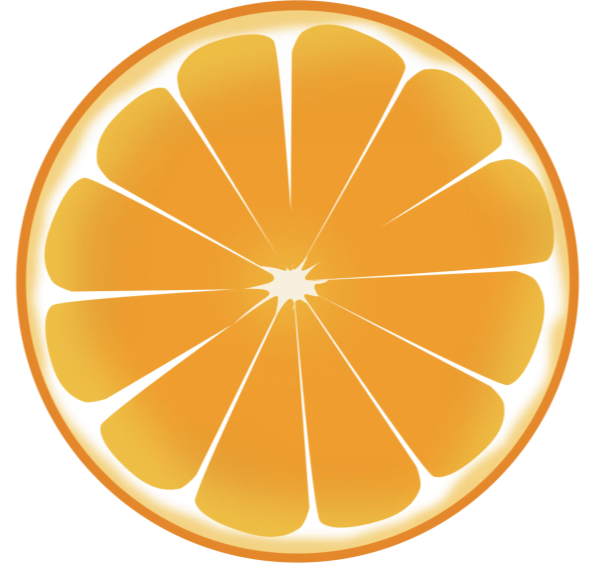 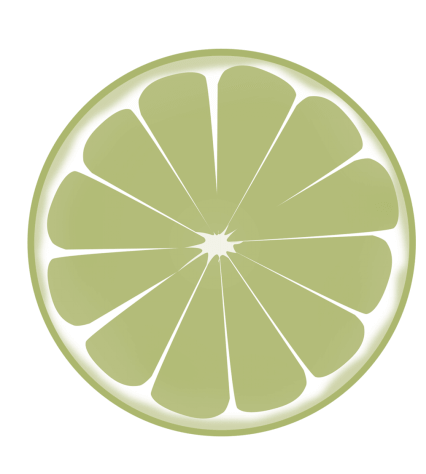 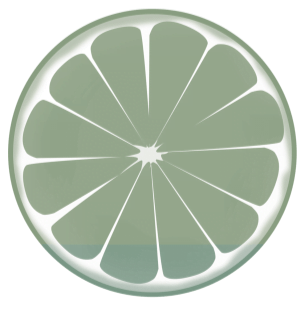 你的标题
你的标题
你的标题
输入你的正文内容，
输入你的正文内容，
输入你的正文内容，
输入你的正文内容，
输入你的正文内容，
输入你的正文内容，
你的标题
输入你的正文内容，
输入你的正文内容，
你的标题
输入你的正文内容，
输入你的正文内容，
此处添加标题
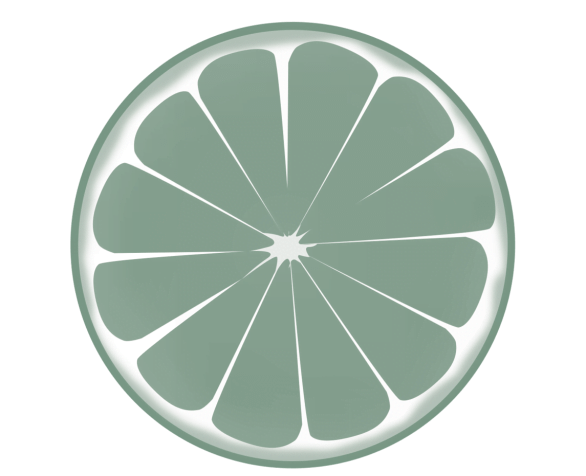 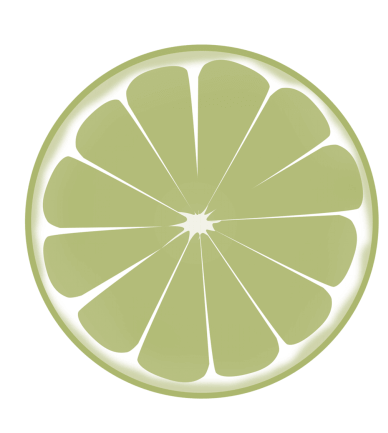 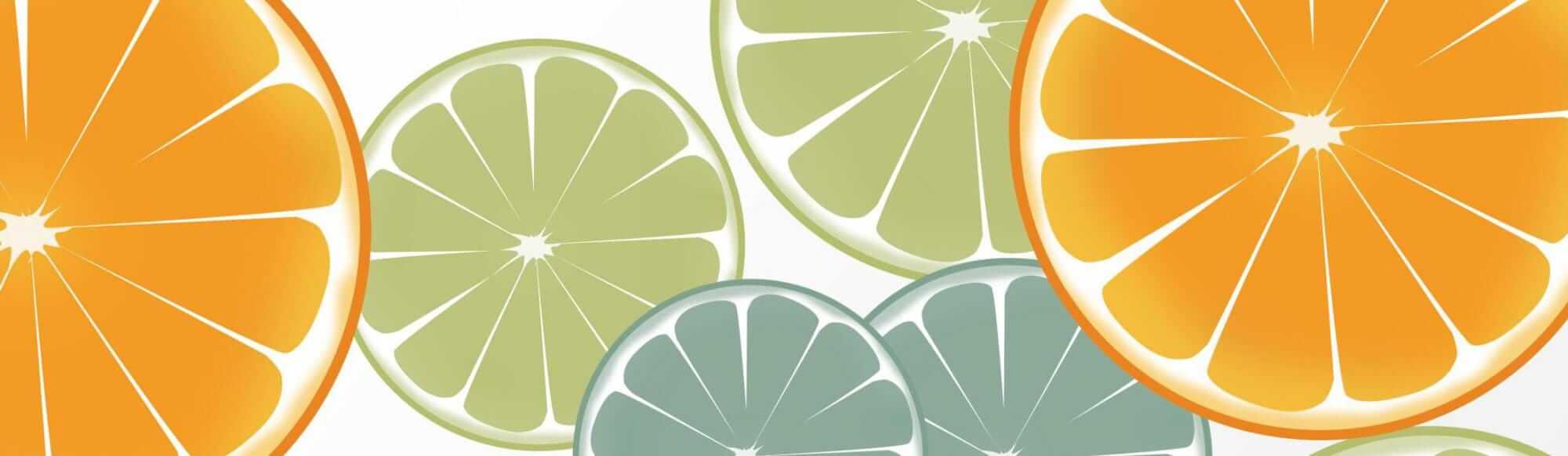 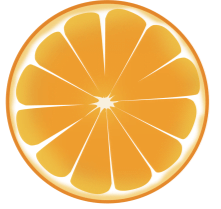 03
此处添加标题
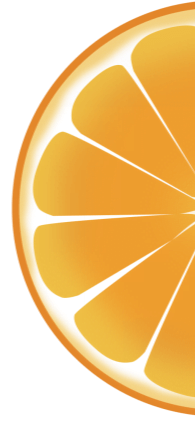 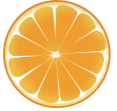 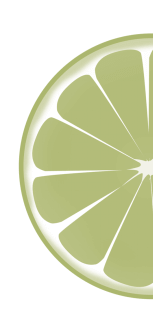 03
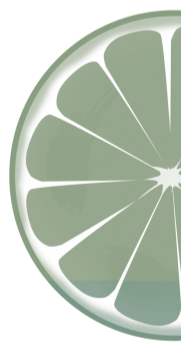 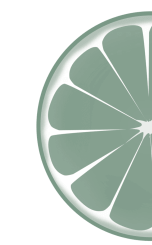 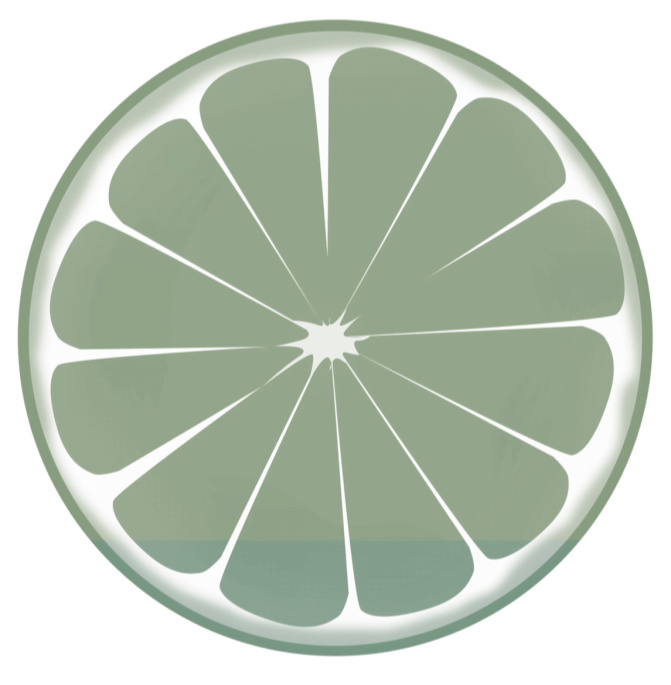 请输入你的标题
此处输入你的正文内容，此处输入你的正文内容，
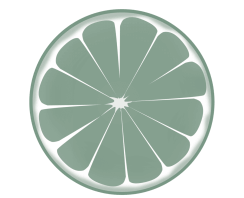 请输入你的标题
此处添加标题
此处输入你的正文内容，此处输入你的正文内容，
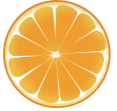 03
你的标题
你的标题
此处输入你的正文内容，此处输入你的正文内容，
此处输入你的正文内容，此处输入你的正文内容，
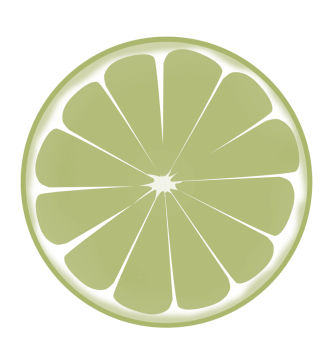 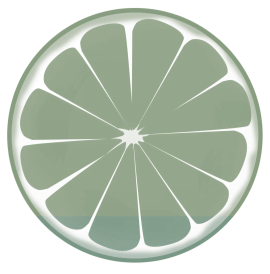 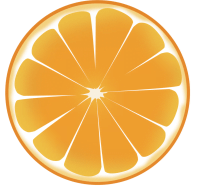 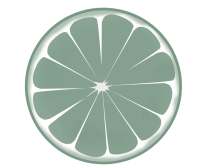 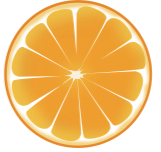 你的标题
你的标题
你的标题
此处输入你的正文内容，此处输入你的正文内容，
此处输入你的正文内容，此处输入你的正文内容，
此处输入你的正文内容，此处输入你的正文内容，
此处添加标题
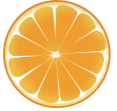 03
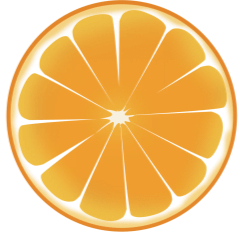 请输入你的标题
此处输入你的正文内容，此处输入你的正文内容，此处输入你的正文内容，此处输入你的正文内容，
此处输入你的正文内容，此处输入你的正文内容，
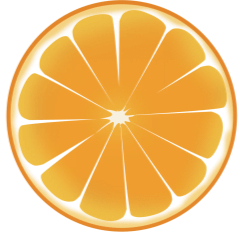 请输入你的标题
此处添加标题
此处输入你的正文内容，此处输入你的正文内容，此处输入你的正文内容，此处输入你的正文内容，
此处输入你的正文内容，此处输入你的正文内容，
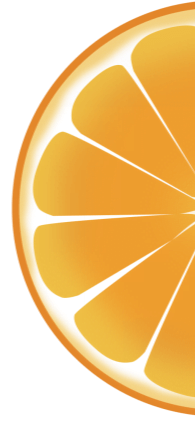 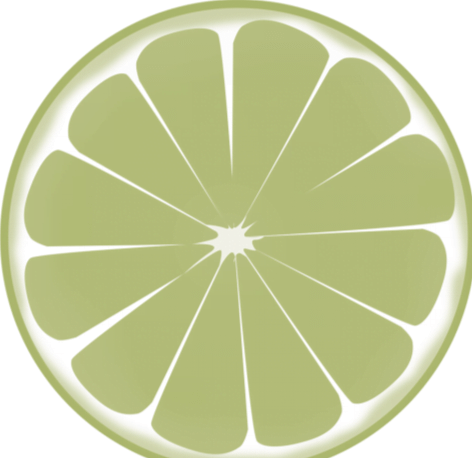 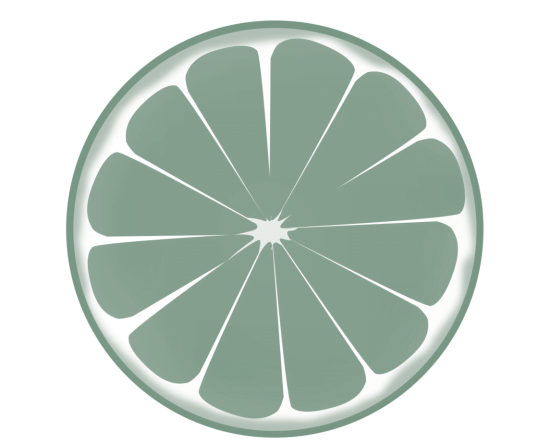 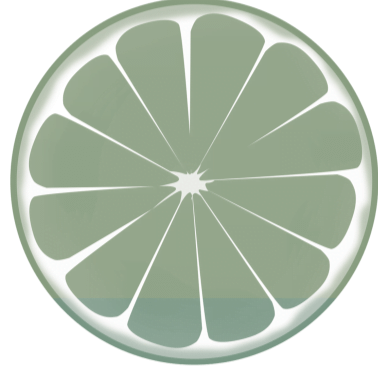 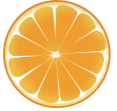 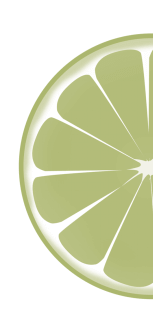 03
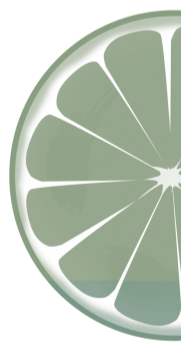 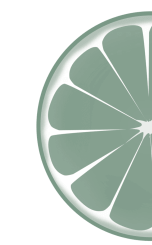 请输入你的标题
此处输入你的正文内容，此处输入你的正文内容，此处输入你的正文内容，此处输入你的正文内容，
此处输入你的正文内容，此处输入你的正文内容，此处输入你的正文内容，此处输入你的正文内容，
此处添加标题
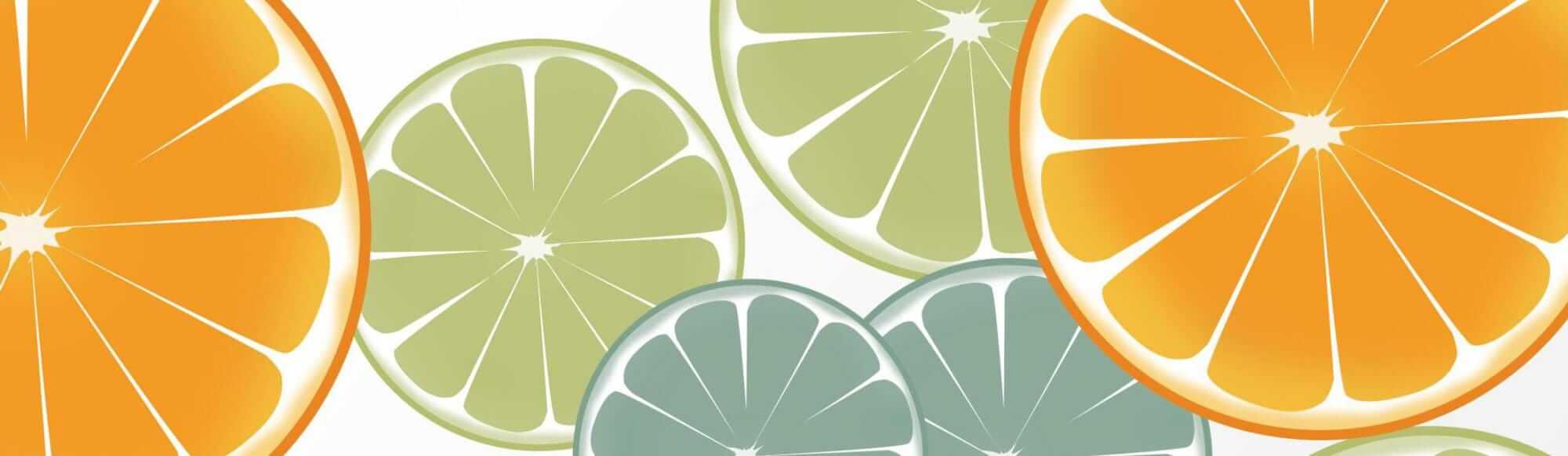 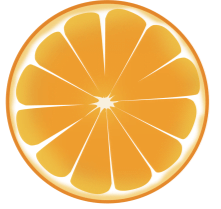 04
此处添加标题
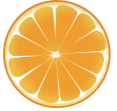 04
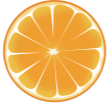 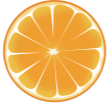 你的标题
你的标题
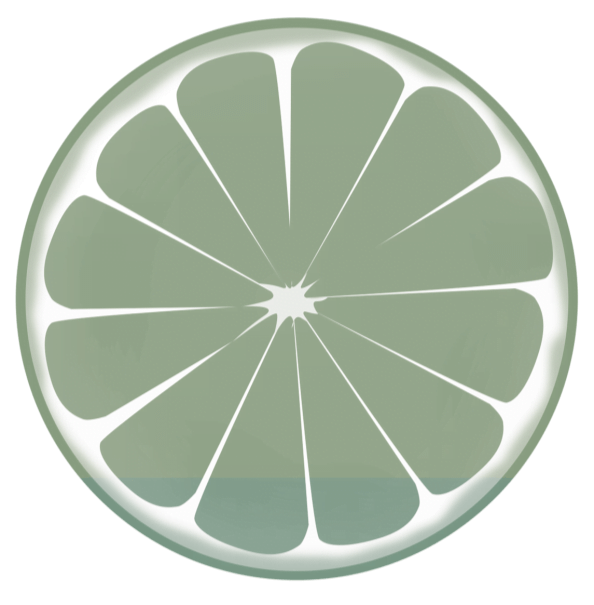 此处输入你的正文内容，此处输入你的正文内容，
此处输入你的正文内容，此处输入你的正文内容，
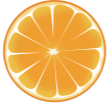 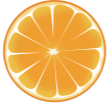 你的标题
你的标题
此处输入你的正文内容，此处输入你的正文内容，
此处输入你的正文内容，此处输入你的正文内容，
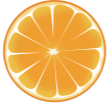 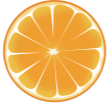 你的标题
你的标题
此处输入你的正文内容，此处输入你的正文内容，
此处输入你的正文内容，此处输入你的正文内容，
此处添加标题
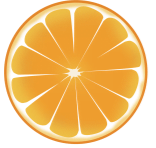 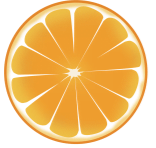 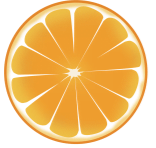 01
04
05
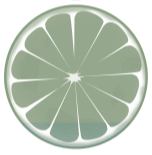 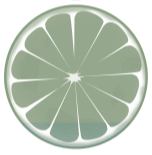 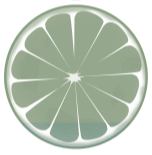 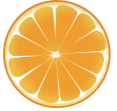 02
03
06
04
你的标题
此处输入你的正文内容，此处输入你的正文内容，
你的标题
此处输入你的正文内容，此处输入你的正文内容，
你的标题
此处输入你的正文内容，此处输入你的正文内容，
你的标题
此处输入你的正文内容，此处输入你的正文内容，
你的标题
此处添加标题
此处输入你的正文内容，此处输入你的正文内容，
你的标题
此处输入你的正文内容，此处输入你的正文内容，
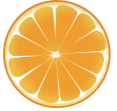 04
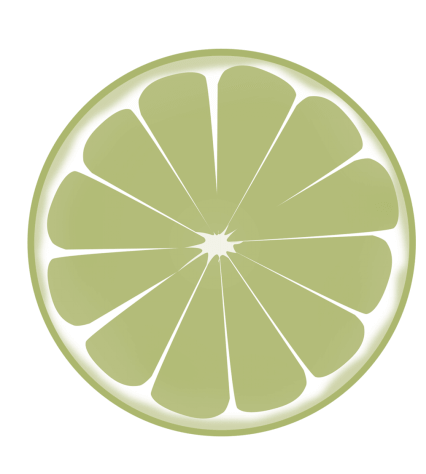 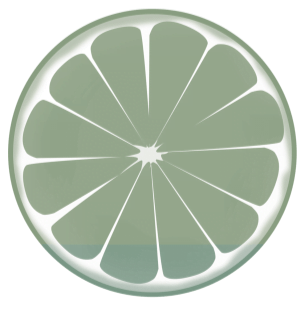 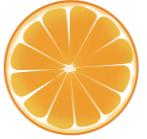 请输入你的标题
此处输入你的正文内容，此处输入你的正文内容，此处输入你的正文内容，此处输入你的正文内容，
此处输入你的正文内容，此处输入你的正文内容，
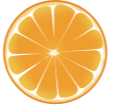 请输入你的标题
此处添加标题
此处输入你的正文内容，此处输入你的正文内容，此处输入你的正文内容，此处输入你的正文内容，
此处输入你的正文内容，此处输入你的正文内容，
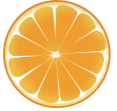 04
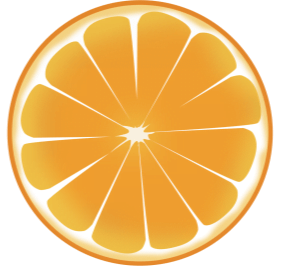 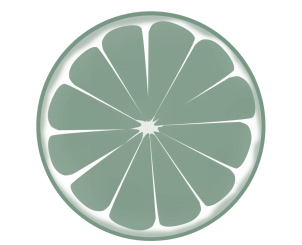 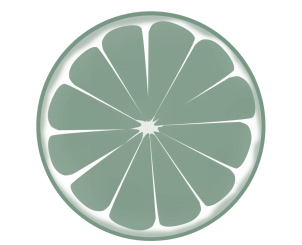 请输入你的标题
请输入你的标题
请输入你的标题
此处输入你的正文内容，此处输入你的正文内容，
此处输入你的正文内容，此处输入你的正文内容，
此处输入你的正文内容，此处输入你的正文内容，
此处添加标题
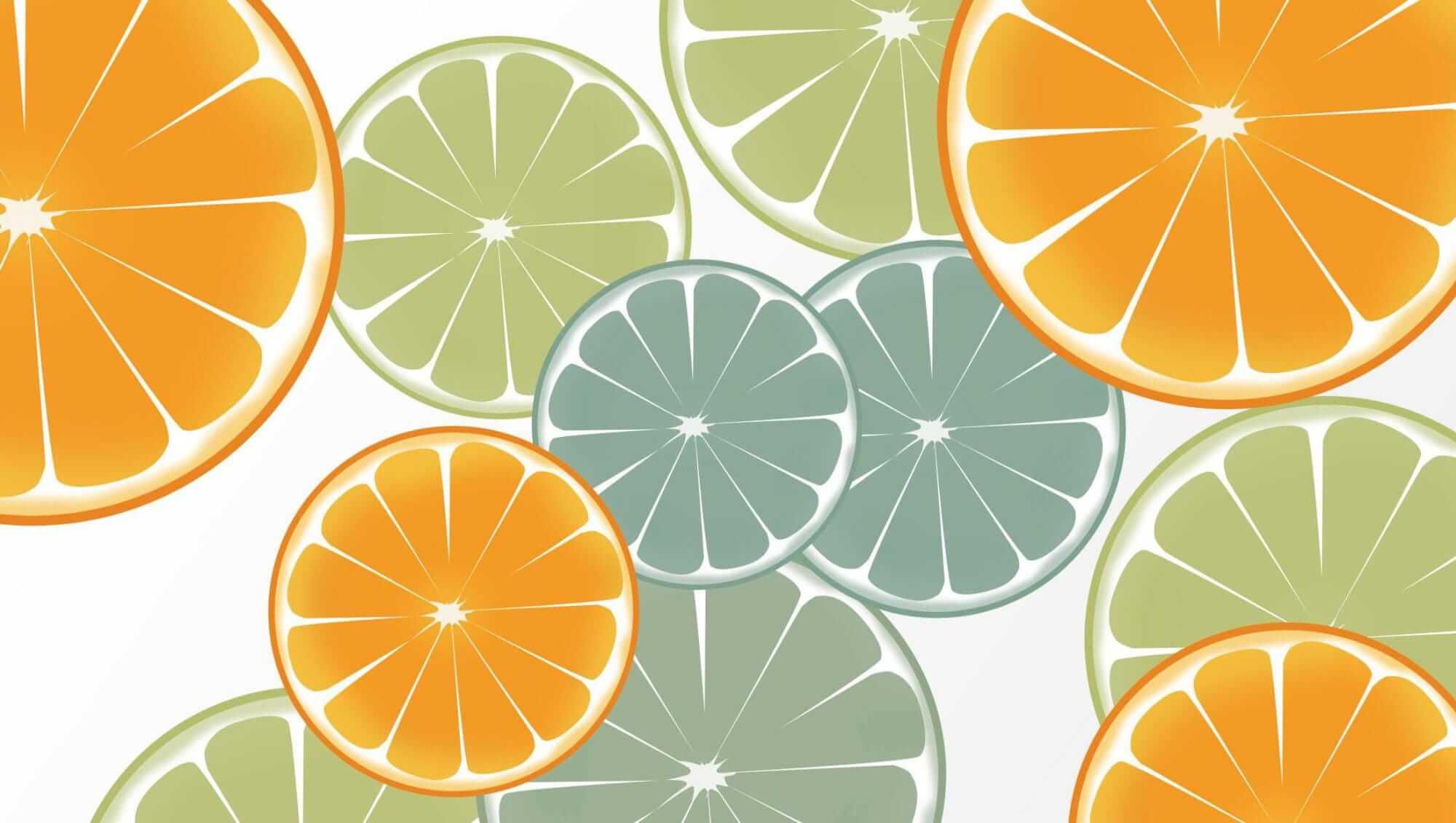 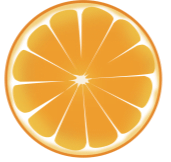 谢谢观看
Thanks
汇报人：第一PPT